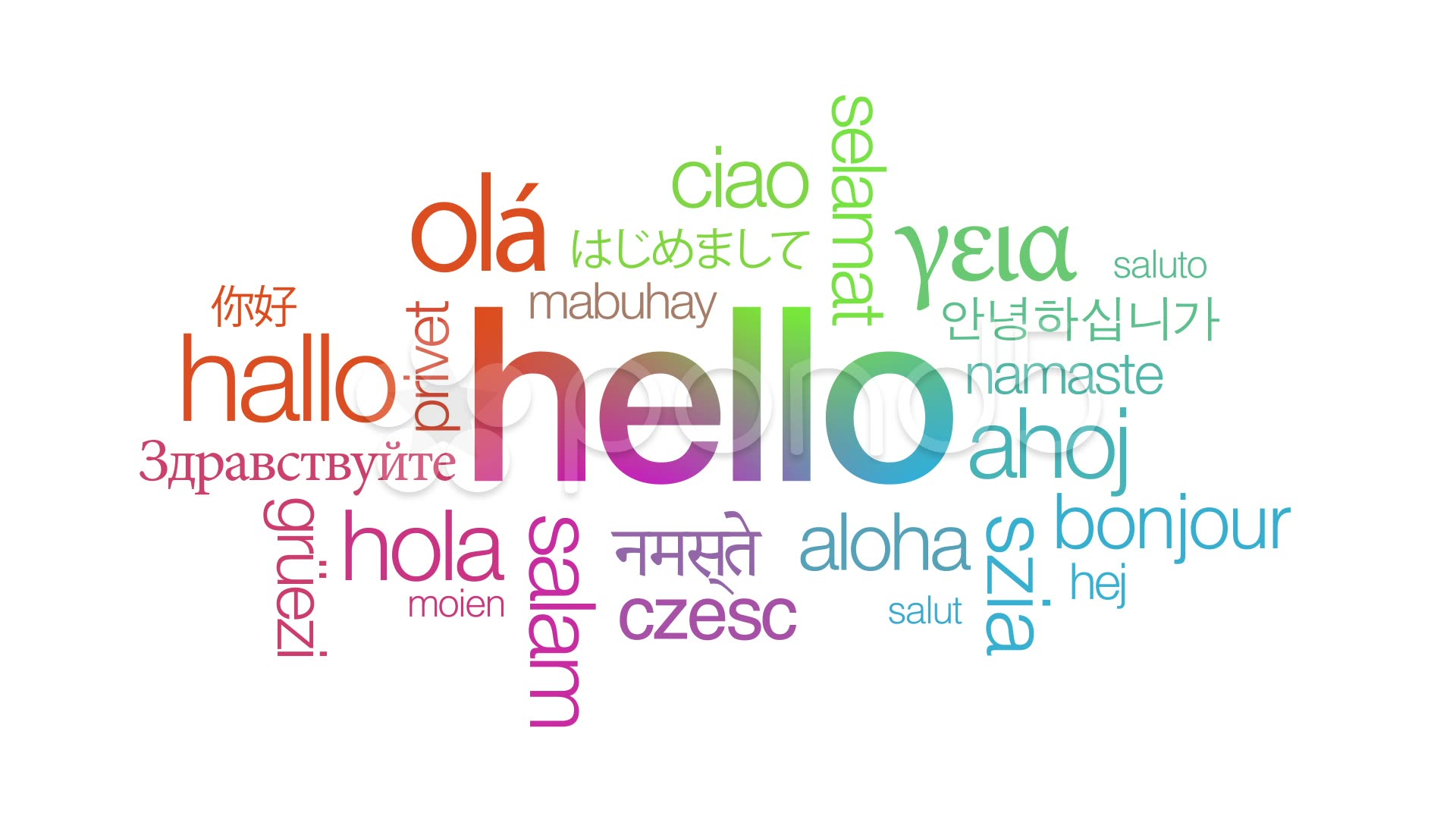 Topic Discussion 2
The course
Designed to develop your creativity, fluency, comprehensibility and confidence in English.

You will get a lot of practice using English to discuss various topics and complete various tasks/missions. 

You will develop your ability to critically analyze, summarize and present your thoughts clearly individually and as part of a team.
Class Rules
Relax but maintain professionalism (be on time, focus on class, participate)
Try your best and ask when you need help
Use English as much as possible during class time and Korean to help others
Respect each other
Help each other
Have fun

Cell phone use for learning purposes i.e. dictionary, searching = OK
Cell phone use for personal reasons i.e. selfies, kakao talk, games = Not Ok 
	(If you need to use your phone for personal reasons just ask)
Cell phone use during class for personal reasons may result in a deduction of participation points.
Class Rules
Plagiarism and Academic Integrity 
Academic dishonesty of any kind will not be tolerated and will receive an automatic fail.
plagiarism
cheating on assignments or exams
turning in work that has been written (partially or entirely) by someone else (this includes websites)
failing to appropriately cite sources
making up information or citations
helping another student cheat. 

You can use the ideas of others, but you have to cite the source in your essay. Students who are unsure how and when to cite sources should speak with the professor.
Course Topics
Unit 13. Stuck Flying Standby (pp. 62-66) 
Unit 15. Oh My Gosh, Where's My Passport? (pp.70-74) 
Unit 16. Wow, That's Different (pp.74-78) 
Unit 14. Are You Seriously Going to Do That? (pp.66-70)
Unit 18. Someone Call 911 Now (pp. 84-88)
Unit 17. My Car was Totaled ( pp.80-84)
Unit 20. Did You Hear That Noise Downstairs? (pp. 92-96)
Unit 23 What Am I Going to Do? (pp. 106-110)
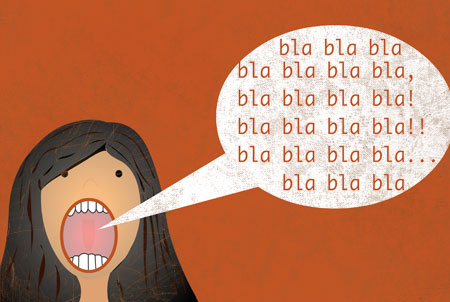 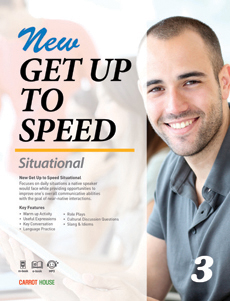 Course Evaluation
Midterm exam (Written)     				30%Final exam (Oral)                				30%Attendance                       				20%Participation/ Homework/ Classwork                      20%Total                               				100%
Grading is done on a curve. 
The top 40% of students can get an A/A+ 
30% only can get B/B+
The remaining 30% will be awarded C grade or lower.
Attendance
*Attendance includes being here on time prepared for class. 
LATENESS
*5 mins. after the start of class = late
*Late = 1 point deduction in attendance

Absence
*More than 30 mins. = absent 
* Absence = 5 point deduction in attendance
*4 absences = F grade

Absence and tardiness will only be excused if a valid reason and/or a doctors note is provided.
Participation
*Participation includes all classroom tasks i.e. projects, performances, discussions etc., as well as attention, attitude and professionalism
*5 excellence points are reserved and rewarded for exceptional effort.
Some ways to get excellence points:
Always here on time for class
Outstanding effort during class
Helping others in class
Outstanding classwork or homework
Additional Details and Information
Task 1: Self-introduction
profgwhitehead.weebly.com